Query Reformulation & Answer Extraction
Ling 573
NLP Systems and Applications
May 9, 2013
Comparing Question Reformulations
“Exact Phrases in Information Retrieval for Question Answering”, Stoyanchev et al, 2008

Investigates
Role of ‘exact phrases’ in retrieval for QA
Optimal query construction through document retrieval
From Web or AQUAINT collection
Impact of query specificity on passage retrieval
Motivation
Retrieval bottleneck in Question-Answering
Retrieval provides source for answer extraction
If retrieval fails to return answer-contained documents, downstream answer processing is guaranteed to fail
Focus on recall in information retrieval phase
Consistent relationship b/t quality of IR and of QA
Motivation
Retrieval bottleneck in Question-Answering
Retrieval provides source for answer extraction
If retrieval fails to return answer-contained documents, downstream answer processing is guaranteed to fail
Focus on recall in information retrieval phase
Consistent relationship b/t quality of IR and of QA
Main factor in retrieval: query 
Approaches vary from simple to complex processing or expansion with external resources
Approach
Focus on use of ‘exact phrases’ from a question
Approach
Focus on use of ‘exact phrases’ from a question
Analyze impact of diff’t linguistic components of Q
Relate to answer candidate sentences
Approach
Focus on use of ‘exact phrases’ from a question
Analyze impact of diff’t linguistic components of Q
Relate to answer candidate sentences
Evaluate query construction for Web, Trec retrieval
Optimize query construction
Approach
Focus on use of ‘exact phrases’ from a question
Analyze impact of diff’t linguistic components of Q
Relate to answer candidate sentences
Evaluate query construction for Web, Trec retrieval
Optimize query construction

Evaluate query construction for sentence retrieval
Analyze specificity
Data Sources & Resources
Documents:
TREC QA AQUAINT corpus
Web
Data Sources & Resources
Documents:
TREC QA AQUAINT corpus
Web
Questions:
TREC2006, non-empty questions
Data Sources & Resources
Documents:
TREC QA AQUAINT corpus
Web
Questions:
TREC2006, non-empty questions
Gold standard: 
NIST-provided relevant docs, answer key: 3.5 docs/Q
Data Sources & Resources
Documents:
TREC QA AQUAINT corpus
Web
Questions:
TREC2006, non-empty questions
Gold standard: 
NIST-provided relevant docs, answer key: 3.5 docs/Q
Resources:
IR: Lucene; NLTK, Lingpipe: phrase, NE annotation
Also hand-corrected
Query Processing Approach
Exploit less-resource intensive methods
Chunking, NER
Applied only to questions, candidate sentences
Not applied to full collection
Query Processing Approach
Exploit less-resource intensive methods
Chunking, NER
Applied only to questions, candidate sentences
Not applied to full collection  can use on Web
Exact phrase motivation:
Phrases can improve retrieval
“In what year did the movie win academy awards?”
Query Processing Approach
Exploit less-resource intensive methods
Chunking, NER
Applied only to questions, candidate sentences
Not applied to full collection  can use on Web
Exact phrase motivation:
Phrases can improve retrieval
“In what year did the movie win academy awards?”
Phrase:
Query Processing Approach
Exploit less-resource intensive methods
Chunking, NER
Applied only to questions, candidate sentences
Not applied to full collection  can use on Web
Exact phrase motivation:
Phrases can improve retrieval
“In what year did the movie win academy awards?”
Phrase: Can rank documents higher
Disjunct:
Query Processing Approach
Exploit less-resource intensive methods
Chunking, NER
Applied only to questions, candidate sentences
Not applied to full collection  can use on Web
Exact phrase motivation:
Phrases can improve retrieval
“In what year did the movie win academy awards?”
Phrase: Can rank documents higher
Disjunct: Can dilute pool
Query Processing
NER on Question and target	
target: 1991 eruption on Mt. Pinatubo vs Nirvana
Query Processing
NER on Question and target	
target: 1991 eruption on Mt. Pinatubo vs Nirvana
Query Processing
NER on Question and target	
target: 1991 eruption on Mt. Pinatubo vs Nirvana
Uses LingPipe: ORG, LOC, PER
Phrases (NLTK)
NP, VP, PP
Query Processing
NER on Question and target	
target: 1991 eruption on Mt. Pinatubo vs Nirvana
Uses LingPipe: ORG, LOC, PER
Phrases (NLTK)
NP, VP, PP
Converted Q-phrases:
Heuristic paraphrases on question as declarative
E.g. Who was|is NOUN|PRONOUN VBD  NOUN|PRONOUN was|is VBD
Query Processing
NER on Question and target	
target: 1991 eruption on Mt. Pinatubo vs Nirvana
Uses LingPipe: ORG, LOC, PER
Phrases (NLTK)
NP, VP, PP
Converted Q-phrases:
Heuristic paraphrases on question as declarative
E.g. Who was|is NOUN|PRONOUN VBD  NOUN|PRONOUN was|is VBD
q-phrase: expected form  of simple answer
E.g. When was Mozart born?  Mozart was born
How likely are we to see a q-phrase?
Query Processing
NER on Question and target	
target: 1991 eruption on Mt. Pinatubo vs Nirvana
Uses LingPipe: ORG, LOC, PER
Phrases (NLTK)
NP, VP, PP
Converted Q-phrases:
Heuristic paraphrases on question as declarative
E.g. Who was|is NOUN|PRONOUN VBD  NOUN|PRONOUN was|is VBD
q-phrase: expected form  of simple answer
E.g. When was Mozart born?  Mozart was born
How likely are we to see a q-phrase?  Unlikely
How likely is it to be right if we do see it?
Query Processing
NER on Question and target	
target: 1991 eruption on Mt. Pinatubo vs Nirvana
Uses LingPipe: ORG, LOC, PER
Phrases (NLTK)
NP, VP, PP
Converted Q-phrases:
Heuristic paraphrases on question as declarative
E.g. Who was|is NOUN|PRONOUN VBD  NOUN|PRONOUN was|is VBD
q-phrase: expected form  of simple answer
E.g. When was Mozart born?  Mozart was born
How likely are we to see a q-phrase?  Unlikely
How likely is it to be right if we do see it?  Very
Comparing Query Forms
Baseline:  words from question and target
Comparing Query Forms
Baseline:  words from question and target
Experimental: 
Words, quoted exact phrases, quoted names entities
Backoff: Lucene: weight based on type
Comparing Query Forms
Baseline:  words from question and target
Experimental: 
Words, quoted exact phrases, quoted names entities
Backoff: Lucene: weight based on type
Backoff: Web: 1) converted q-phrases;
2) phrases; 3) w/o phrases  -- until 20 retrieved
Combined with target in all cases
Comparing Query Forms
Baseline:  words from question and target
Experimental: 
Words, quoted exact phrases, quoted names entities
Backoff: Lucene: weight based on type
Backoff: Web: 1) converted q-phrases;
2) phrases; 3) w/o phrases  -- until 20 retrieved
Combined with target in all cases
Max 20 documents: expensive downstream process
Sentences split, ranked
Query Components
Query Components in Supporting Sentences
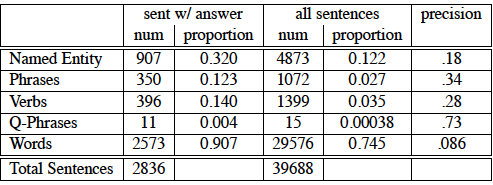 Highest precision:
Query Components in Supporting Sentences
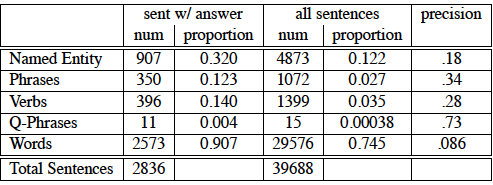 Highest precision: Converted q-phrase, then phrase,..
Query Components in Supporting Sentences
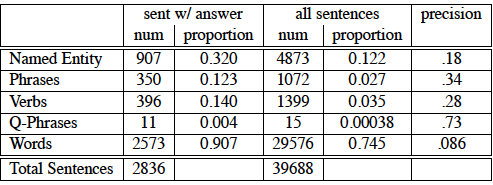 Highest precision: Converted q-phrase, then phrase,..
Words likely to appear, but don’t discriminate
Results
Document and sentence retrieval
Metrics:
Document retrieval:
Average recall
MRR
Overall document recall: % of questions w/>=1 correct doc
Sentence retrieval
Sentence MRR
Overall sentence recall
Average prec of first sentence
# correct in top 10, top 50
Results
Document and sentence retrieval
Metrics:
Document retrieval:
Average recall
MRR
Overall document recall: % of questions w/>=1 correct doc
Results
Discussion
Document retrieval:
About half of the correct docs are retrieved, rank 1-2
Sentence retrieval:
Lower, correct sentence ~ rank 3
Discussion
Document retrieval:
About half of the correct docs are retrieved, rank 1-2
Sentence retrieval:
Lower, correct sentence ~ rank 3
Little difference for exact phrases in AQUAINT
Discussion
Document retrieval:
About half of the correct docs are retrieved, rank 1-2
Sentence retrieval:
Lower, correct sentence ~ rank 3
Little difference for exact phrases in AQUAINT
Web:
Retrieval improved by exact phrases
Manual more than auto (20-30%) relative
Precision affected by tagging errors
Answer Extraction
Goal:
Given a passage, find the specific answer in passage
Go from ~1000 chars -> short answer span
Answer Extraction
Goal:
Given a passage, find the specific answer in passage
Go from ~1000 chars -> short answer span
	
Example:
Q: What is the current population of the United States?
Pass: The United States enters 2011 with a population of more than 310.5 million people, according to a U.S. Census Bureau estimate.
Answer Extraction
Goal:
Given a passage, find the specific answer in passage
Go from ~1000 chars -> short answer span
	
Example:
Q: What is the current population of the United States?
Pass: The United States enters 2011 with a population of more than 310.5 million people, according to a U.S. Census Bureau estimate. 
Answer: 310.5 million
Challenges
ISI’s answer extraction experiment:
Given:
Question: 413 TREC-2002 factoid questions
Known answer type
All correct answer passages
Challenges
ISI’s answer extraction experiment:
Given:
Question: 413 TREC-2002 factoid questions
Known answer type
All correct answer passages
Task: Pin-point specific answer string

Accuracy: 
Systems: 68.2%, 63.4%, 56.7%
Still missing 30%+ answers
Challenges
ISI’s answer extraction experiment:
Given:
Question: 413 TREC-2002 factoid questions
Known answer type
All correct answer passages
Task: Pin-point specific answer string

Accuracy: 
Systems: 68.2%, 63.4%, 56.7%
Still missing 30%+ answers
Oracle (any of 3 right): 78.9% (20% miss)
Basic Strategies
Answer-type matching:
Build patterns for answer locations
Restrict by answer type
Basic Strategies
Answer-type matching:
Build patterns for answer locations
Restrict by answer type

Information for pattern types:
Basic Strategies
Answer-type matching:
Build patterns for answer locations
Restrict by answer type

Information for pattern types:
Lexical: word patterns
Syntactic/structural:
Syntactic relations b/t question and answer
Semantic:
Semantic/argument relations b/t question and answer
Basic Strategies
Answer-type matching:
Build patterns for answer locations
Restrict by answer type

Information for pattern types:
Lexical: word patterns
Syntactic/structural:
Syntactic relations b/t question and answer
Semantic:
Semantic/argument relations b/t question and answer
Combine with machine learning to select
Pattern Matching Example
Answer type: Definition
Pattern Matching Example
Answer type: Definition
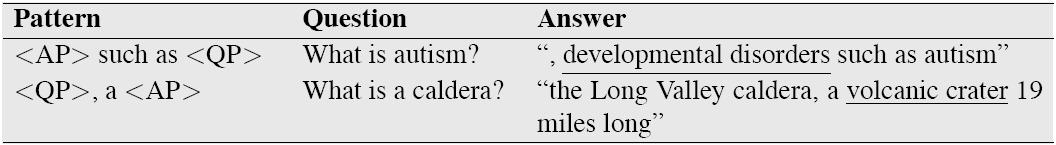 Pattern Matching Example
Answer type: Definition



Answer type: Birthdate
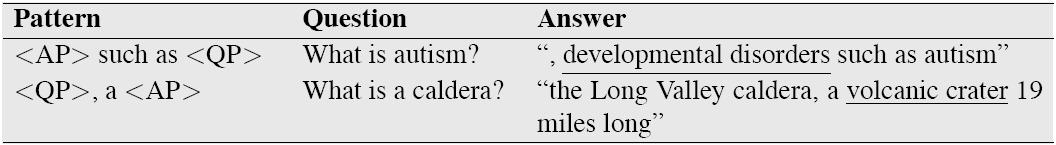 Pattern Matching Example
Answer type: Definition



Answer type: Birthdate
Question: When was Mozart born?
Answer: Mozart was born on ….
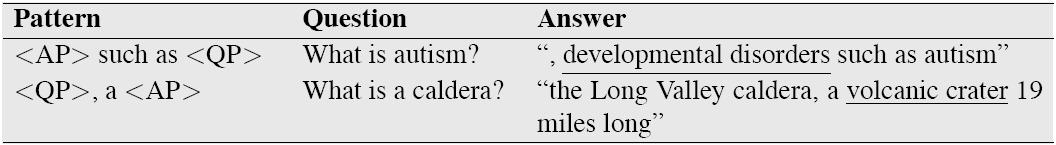 Pattern Matching Example
Answer type: Definition



Answer type: Birthdate
Question: When was Mozart born?
Answer: Mozart was born on ….
Pattern: <QP> was born on <AP>
Pattern: <QP> (<AP> - …..)
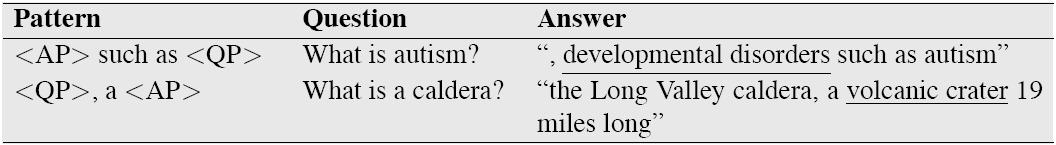 Basic Strategies
N-gram tiling:

Typically as part of answer validation/verification

Integrated with web-based retrieval

Based on retrieval of search ‘snippets’

Identifies frequently occurring, overlapping n-grams
Of correct type
N-gram Tiling
Scores

20

15

10
merged,	 discard		old n-grams
Charles    Dickens
Dickens
Mr Charles
Score 45
Mr Charles  Dickens
N-Grams
N-Grams
tile highest-scoring n-gram
Repeat, until no more overlap
55
Automatic Pattern Learning
Ravichandran and Hovy 2002; Echihabi et al, 2005
Inspiration (Soubottin and Soubottin ’01)
Best TREC 2001 system:
Automatic Pattern Learning
Ravichandran and Hovy 2002; Echihabi et al, 2005
Inspiration (Soubottin and Soubottin ’01)
Best TREC 2001 system: 
Based on extensive list of surface patterns
Mostly manually created
Automatic Pattern Learning
Ravichandran and Hovy 2002; Echihabi et al, 2005
Inspiration (Soubottin and Soubottin ’01)
Best TREC 2001 system: 
Based on extensive list of surface patterns
Mostly manually created

Many patterns strongly associated with answer types
E.g. <NAME> (<DATE>-<DATE>)
Person’s birth and death
Pattern Learning
S & S ‘01 worked well, but
Pattern Learning
S & S ‘01 worked well, but
Manual pattern creation is a hassle, impractical
Pattern Learning
S & S ‘01 worked well, but
Manual pattern creation is a hassle, impractical

Can we learn patterns?
Supervised approaches:
Pattern Learning
S & S ‘01 worked well, but
Manual pattern creation is a hassle, impractical

Can we learn patterns?
Supervised approaches:
Not much better, 
Have to tag training samples, need training samples
Pattern Learning
S & S ‘01 worked well, but
Manual pattern creation is a hassle, impractical

Can we learn patterns?
Supervised approaches:
Not much better, 
Have to tag training samples, need training samples
Bootstrapping approaches:
Promising:
Pattern Learning
S & S ‘01 worked well, but
Manual pattern creation is a hassle, impractical

Can we learn patterns?
Supervised approaches:
Not much better, 
Have to tag training samples, need training samples
Bootstrapping approaches:
Promising: 
Guidance from small number of seed samples
Can use answer data from web
Finding Candidate Patterns
For a given question type
Identify an example with qterm and aterm
Finding Candidate Patterns
For a given question type
Identify an example with qterm and aterm
Submit to a search engine
Download top N web docs (N=1000)
Select only sentences w/qterm and aterm
Finding Candidate Patterns
For a given question type
Identify an example with qterm and aterm
Submit to a search engine
Download top N web docs (N=1000)
Select only sentences w/qterm and aterm
Identify all substrings and their counts
Implemented using suffix trees for efficiency
Select only phrases with qterm AND aterm
Replace qterm and aterm instances w/generics
Example
Q: When was Mozart born?
A: Mozart (1756-….
Example
Q: When was Mozart born?
A: Mozart (1756 – 
Qterm: Mozart;  Aterm: 1756
The great composer Mozart (1756–1791) achieved fame
Mozart (1756–1791) was a genius
Indebted to the great music of Mozart (1756–1791)
Example
Q: When was Mozart born?
A: Mozart (1756 – 
Qterm: Mozart;  Aterm: 1756
The great composer Mozart (1756–1791) achieved fame
Mozart (1756–1791) was a genius
Indebted to the great music of Mozart (1756–1791)
Phrase: Mozart (1756-1791); count =3
Example
Q: When was Mozart born?
A: Mozart (1756 – 
Qterm: Mozart;  Aterm: 1756
The great composer Mozart (1756–1791) achieved fame
Mozart (1756–1791) was a genius
Indebted to the great music of Mozart (1756–1791)
Phrase: Mozart (1756-1791); count =3
Convert to : <Name> (<ANSWER>
Patterns
Typically repeat with a few more examples
Patterns
Typically repeat with a few more examples
Collect more patterns:
E.g. for Birthdate
 a. born in <ANSWER> , <NAME>
b. <NAME> was born on <ANSWER> ,
c. <NAME> ( <ANSWER> -
d. <NAME> ( <ANSWER> - )	
Is this enough?
Patterns
Typically repeat with a few more examples
Collect more patterns:
E.g. for Birthdate
 a. born in <ANSWER> , <NAME>
b. <NAME> was born on <ANSWER> ,
c. <NAME> ( <ANSWER> -
d. <NAME> ( <ANSWER> - )	
Is this enough?
No – some good patterns, but
Probably lots of junk, too; need to filter
Computing Pattern Precision
For question type:
Search only on qterm
Computing Pattern Precision
For question type:
Search only on qterm
Download top N web docs (N=1000)
Select only sentences w/qterm
Computing Pattern Precision
For question type:
Search only on qterm
Download top N web docs (N=1000)
Select only sentences w/qterm
For each pattern, check if
a) matches w/any aterm; Co
b)matches/w right aterm: Ca
Computing Pattern Precision
For question type:
Search only on qterm
Download top N web docs (N=1000)
Select only sentences w/qterm
For each pattern, check if
a) matches w/any aterm; Co
b)matches/w right aterm: Ca
Compute precision P = Ca/Co
Retain if match > 5 examples
Pattern Precision Example
Qterm: Mozart
Pattern: <NAME> was born in <ANSWER>
Pattern Precision Example
Qterm: Mozart
Pattern: <NAME> was born in <ANSWER>
Near-Miss: Mozart was born in Salzburg
Match: Mozart born in 1756.
Pattern Precision Example
Qterm: Mozart
Pattern: <NAME> was born in <ANSWER>
Near-Miss: Mozart was born in Salzburg
Match: Mozart born in 1756.
Precisions:
1.0 <NAME> (<ANSWER> - )
0.6 <NAME> was born in <ANSWER>
….
Nuances
Alternative forms:
Need to allow for alternate forms of question or answer
E.g. dates in different formats, full names, etc
Use alternate forms in pattern search
Nuances
Alternative forms:
Need to allow for alternate forms of question or answer
E.g. dates in different formats, full names, etc
Use alternate forms in pattern search

Precision assessment:
Use other examples of same type to compute
Cross-checks patterns
Answer Selection by Pattern
Identify question types and terms
Filter retrieved passages, replace qterm by tag
Try to match patterns and answer spans
Discard duplicates and sort by pattern precision
Pattern Sets
WHY-FAMOUS
1.0 <ANSWER> <NAME> called
1.0 laureate <ANSWER> <NAME>
1.0 by the <ANSWER> , <NAME> ,1.0 <NAME> - the <ANSWER> of
1.0 <NAME> was the <ANSWER> of
BIRTHYEAR
 1.0 <NAME> ( <ANSWER> - )
0.85 <NAME> was born on <ANSWER> ,
0.6 <NAME> was born in <ANSWER>
0.59 <NAME> was born <ANSWER>
0.53 <ANSWER> <NAME> was born
Results
Improves, though better with web data
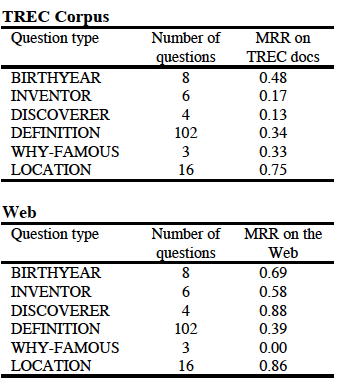 Limitations & Extensions
Where are the Rockies?
..with the Rockies in the background
Limitations & Extensions
Where are the Rockies?
..with the Rockies in the background
Should restrict to semantic / NE type
Limitations & Extensions
Where are the Rockies?
..with the Rockies in the background
Should restrict to semantic / NE type
London, which…., lies on the River Thames
<QTERM> word* lies on <ANSWER>
Wildcards impractical
Limitations & Extensions
Where are the Rockies?
..with the Rockies in the background
Should restrict to semantic / NE type
London, which…., lies on the River Thames
<QTERM> word* lies on <ANSWER>
Wildcards impractical
Long-distance dependencies not practical
Limitations & Extensions
Where are the Rockies?
..with the Rockies in the background
Should restrict to semantic / NE type
London, which…., lies on the River Thames
<QTERM> word* lies on <ANSWER>
Wildcards impractical
Long-distance dependencies not practical
Less of an issue in Web search
Web highly redundant, many local dependencies
Many systems (LCC) use web to validate answers
Limitations & Extensions
When was LBJ born?
Tower lost to Sen. LBJ, who ran for both the…
Limitations & Extensions
When was LBJ born?
Tower lost to Sen. LBJ, who ran for both the…
Requires information about:
Answer length, type; logical distance (1-2 chunks)
Limitations & Extensions
When was LBJ born?
Tower lost to Sen. LBJ, who ran for both the…
Requires information about:
Answer length, type; logical distance (1-2 chunks)

Also, 
Can only handle single continuous qterms
Ignores case
Needs handle canonicalization, e.g of names/dates
Integrating Patterns II
Fundamental problem:
Integrating Patterns II
Fundamental problem:
What if there’s no pattern??
Integrating Patterns II
Fundamental problem:
What if there’s no pattern??
No pattern -> No answer!!!
More robust solution:
Not JUST patterns
Integrating Patterns II
Fundamental problem:
What if there’s no pattern??
No pattern -> No answer!!!
More robust solution:
Not JUST patterns
Integrate with machine learning
MAXENT!!!
Re-ranking approach
Answering w/Maxent
Feature Functions
Pattern fired:
Binary feature
Feature Functions
Pattern fired:
Binary feature
Answer frequency/Redundancy factor:
# times answer appears in retrieval results
Feature Functions
Pattern fired:
Binary feature
Answer frequency/Redundancy factor:
# times answer appears in retrieval results
Answer type match (binary)
Feature Functions
Pattern fired:
Binary feature
Answer frequency/Redundancy factor:
# times answer appears in retrieval results
Answer type match (binary)
Question word absent (binary):
No question words in answer span
Feature Functions
Pattern fired:
Binary feature
Answer frequency/Redundancy factor:
# times answer appears in retrieval results
Answer type match (binary)
Question word absent (binary):
No question words in answer span
Word match:
Sum of ITF of words matching b/t questions & sent
Training & Testing
Trained on NIST QA questions
Train: TREC 8,9; 
Cross-validation: TREC-10
5000 candidate answers/question
Positive examples:
NIST pattern matches
Negative examples:
NIST pattern doesn’t match
Test: TREC-2003: MRR: 28.6%; 35.6% exact top 5